ПРОГНОЗ ВЫПАДЕНИЯ ОСАДКОВ НА ТЕРРИТОРИИ ЮФО
(ОТ 14.04.2019 НА 15-16.04.2019)
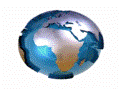 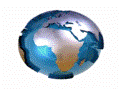 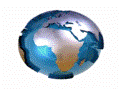 Волгоград
Ростов-на-Дону
Астрахань
Краснодар
Севастополь
Сочи
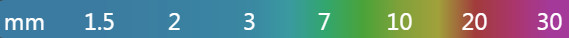 ПРОГНОЗ ВЫПАДЕНИЯ ОСАДКОВ НА ТЕРРИТОРИИ ЮФО (ОТ 14.04.2019 НА 15.04.2019)
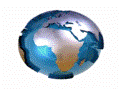 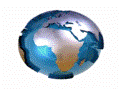 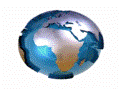 06.00 (мск) 15.04.2019
12.00 (мск) 15.04.2019
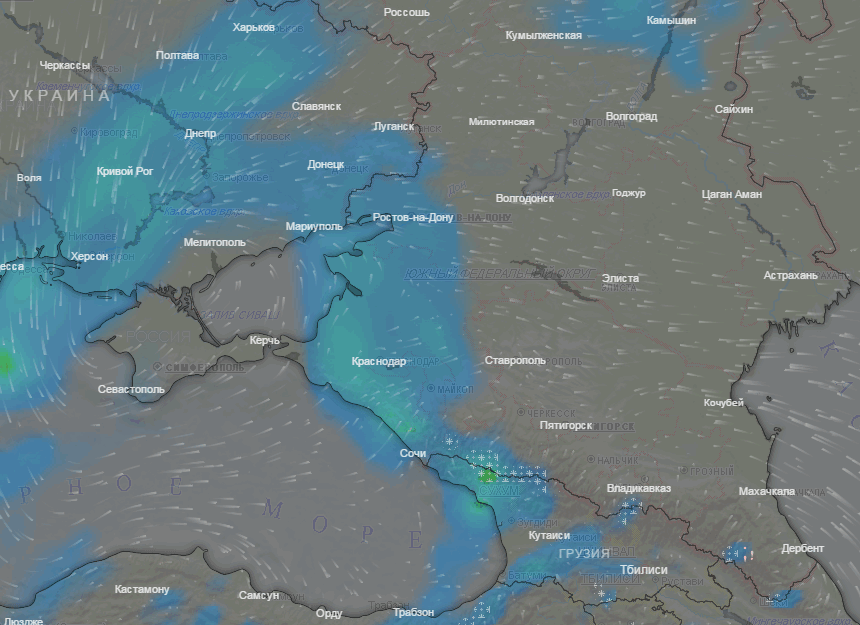 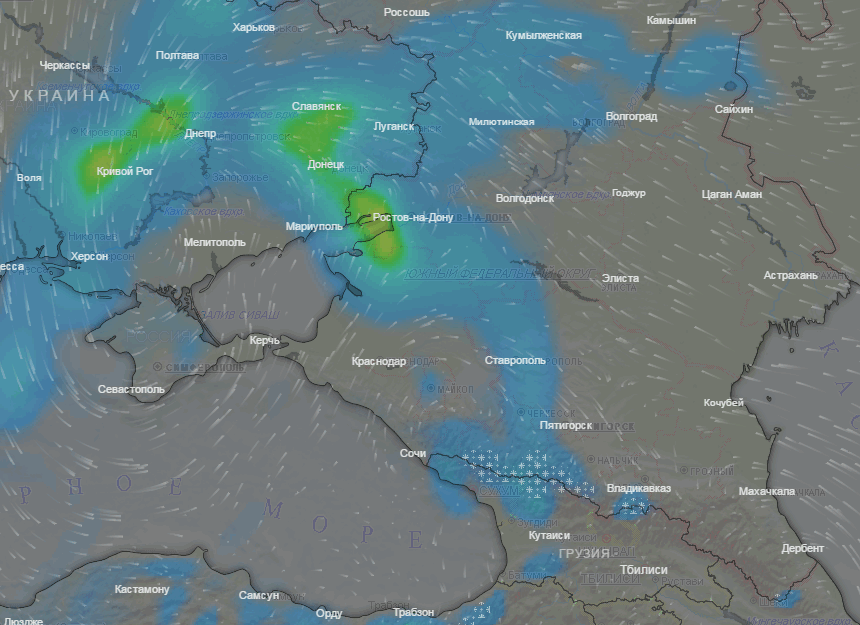 Волгоград
Волгоград
Ростов-на-Дону
Ростов-на-Дону
Астрахань
Астрахань
Краснодар
Краснодар
Севастополь
Севастополь
Сочи
Сочи
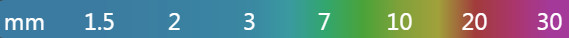 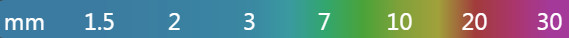 18.00 (мск) 15.04.2019
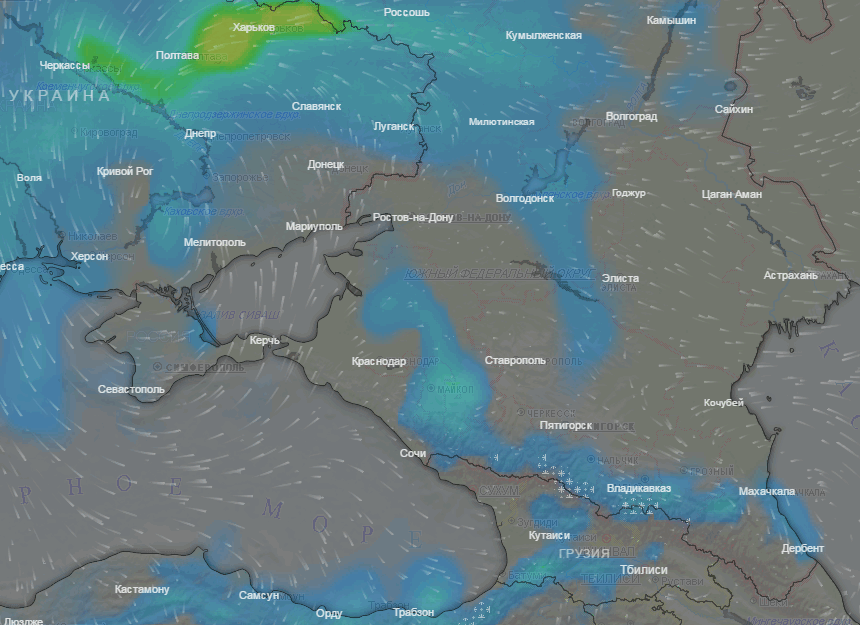 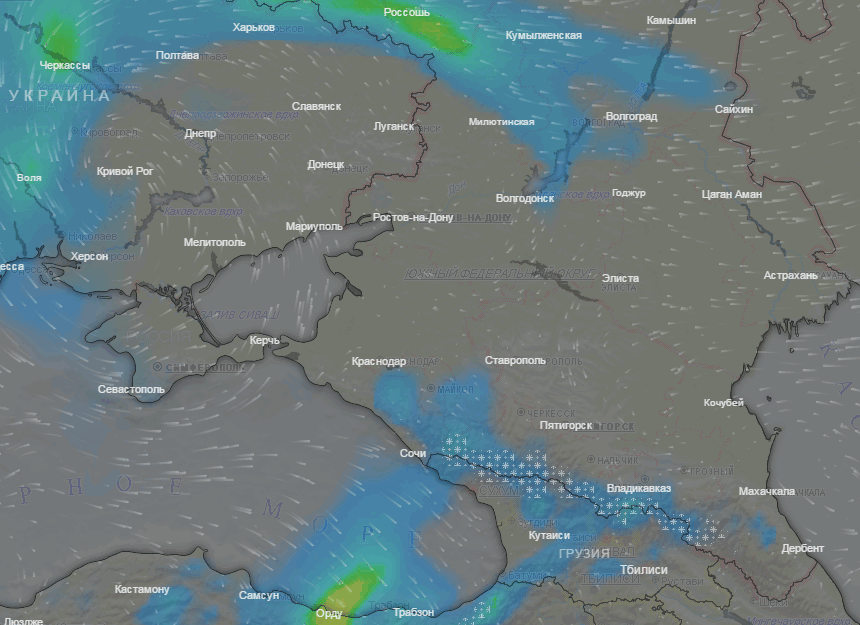 24.00 (мск) 15.04.2019
Волгоград
Волгоград
Ростов-на-Дону
Ростов-на-Дону
Астрахань
Астрахань
Краснодар
Краснодар
Севастополь
Севастополь
Сочи
Сочи
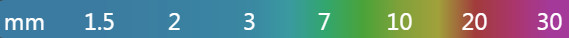 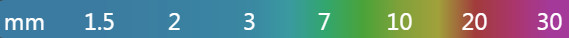 ПРОГНОЗ ВЕТРОВОЙ НАГРУЗКИ НА ТЕРРИТОРИИ ЮФО 
(ОТ 14.04.2019 НА 15.04.2019)
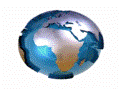 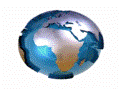 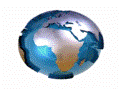 06.00 (мск) 15.04.2019
12.00 (мск) 15.04.2019
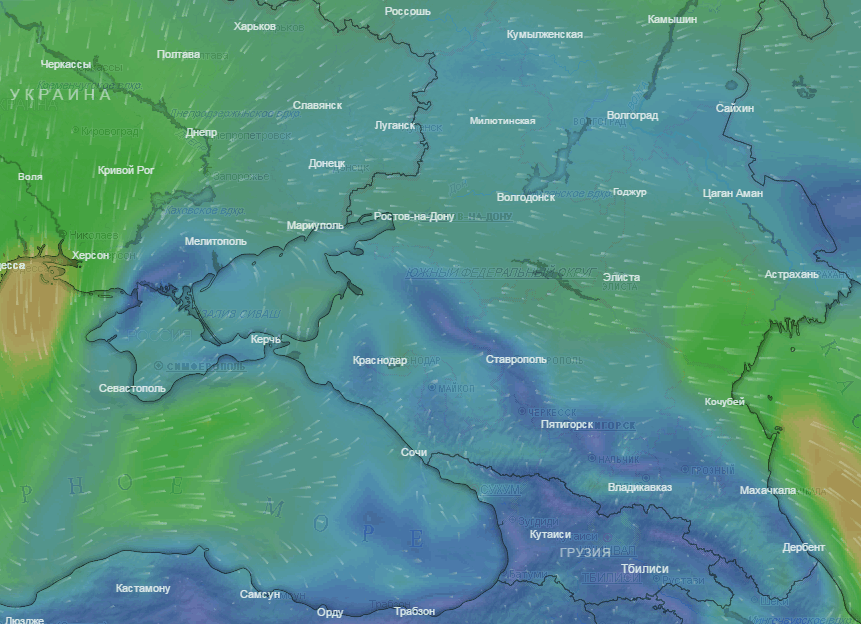 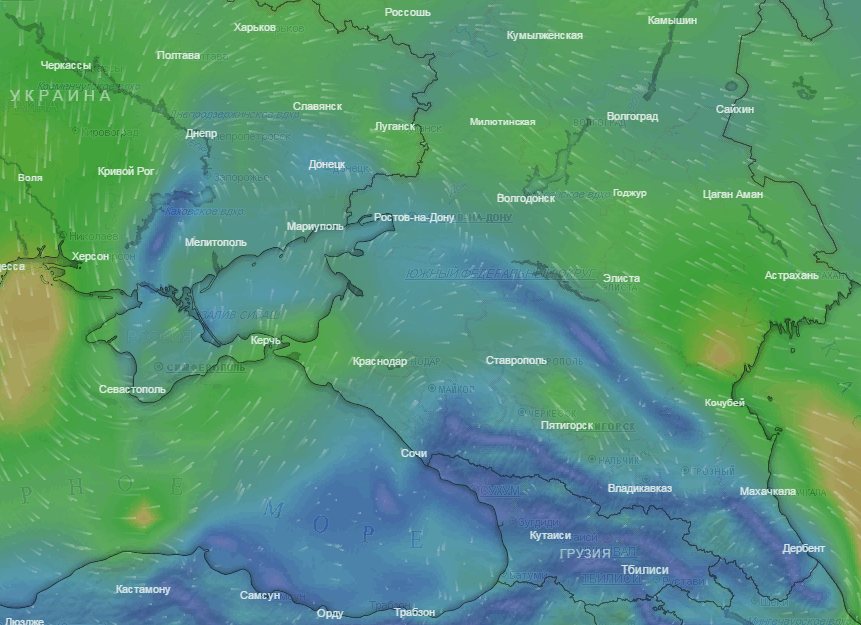 Волгоград
Волгоград
Ростов-на-Дону
Ростов-на-Дону
Астрахань
Астрахань
Краснодар
Краснодар
Севастополь
Севастополь
Сочи
Сочи
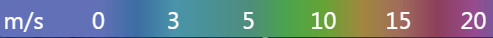 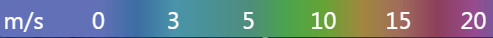 18.00 (мск) 15.04.2019
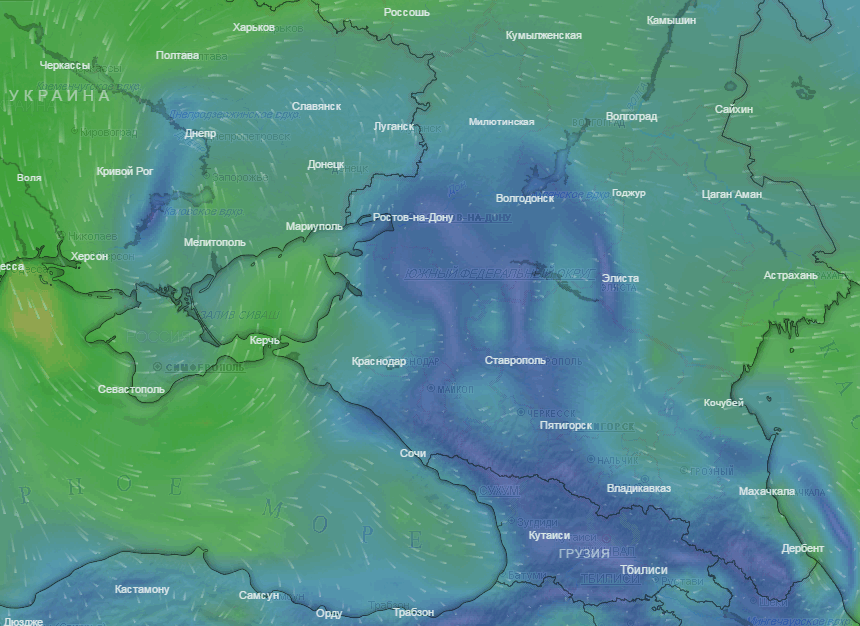 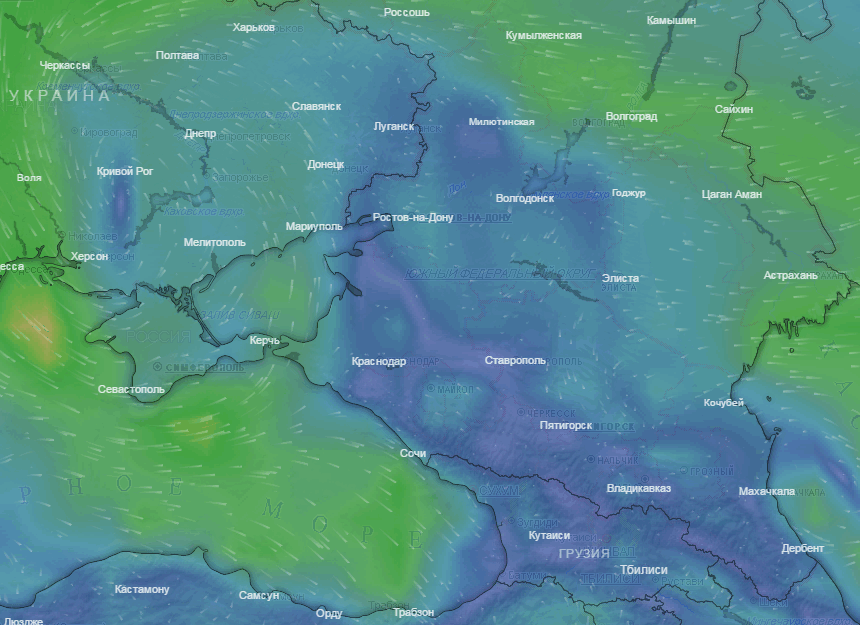 24.00 (мск) 15.04.2019
Волгоград
Волгоград
Ростов-на-Дону
Ростов-на-Дону
Астрахань
Астрахань
Краснодар
Краснодар
Севастополь
Севастополь
Сочи
Сочи
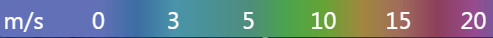 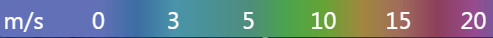 ПРОГНОЗ ВЫПАДЕНИЯ ОСАДКОВ НА ТЕРРИТОРИИ ЮФО
(ОТ 14.04.2019 НА 15.04-23.04.2019)
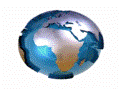 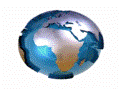 Сочи
Майкоп
Ростов-на-Дону
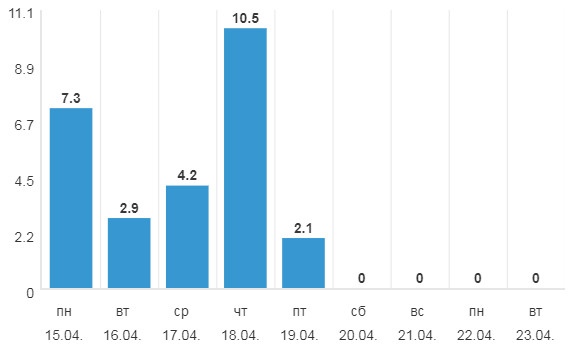 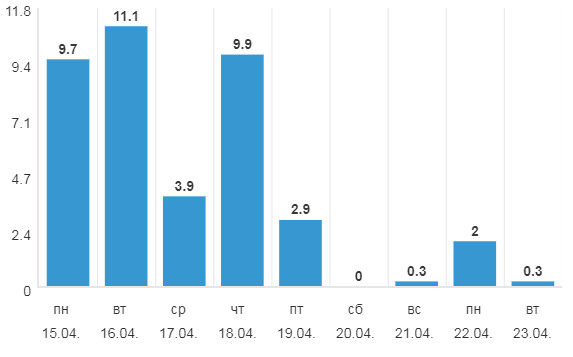 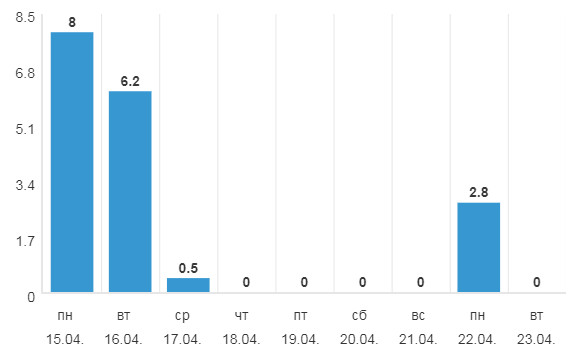 Туапсе
Черкесск
Таганрог
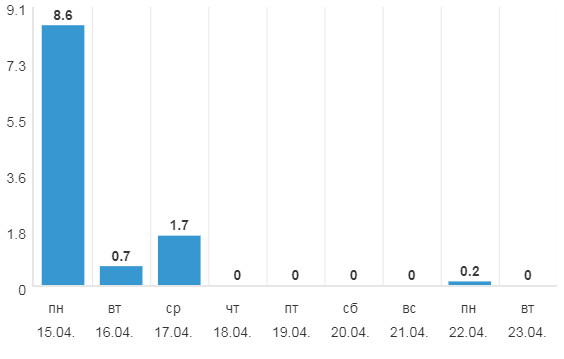 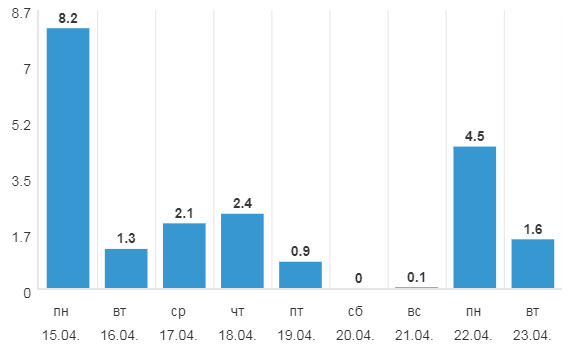 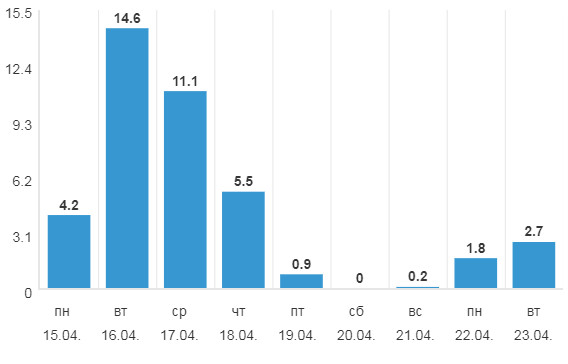 МОНИТОРИНГ ПОКАЗАТЕЛЕЙ ГИДРОПОСТОВ КРАСНОДАРСКОГО КРАЯ
(ЭМЕРСИТ)
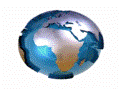 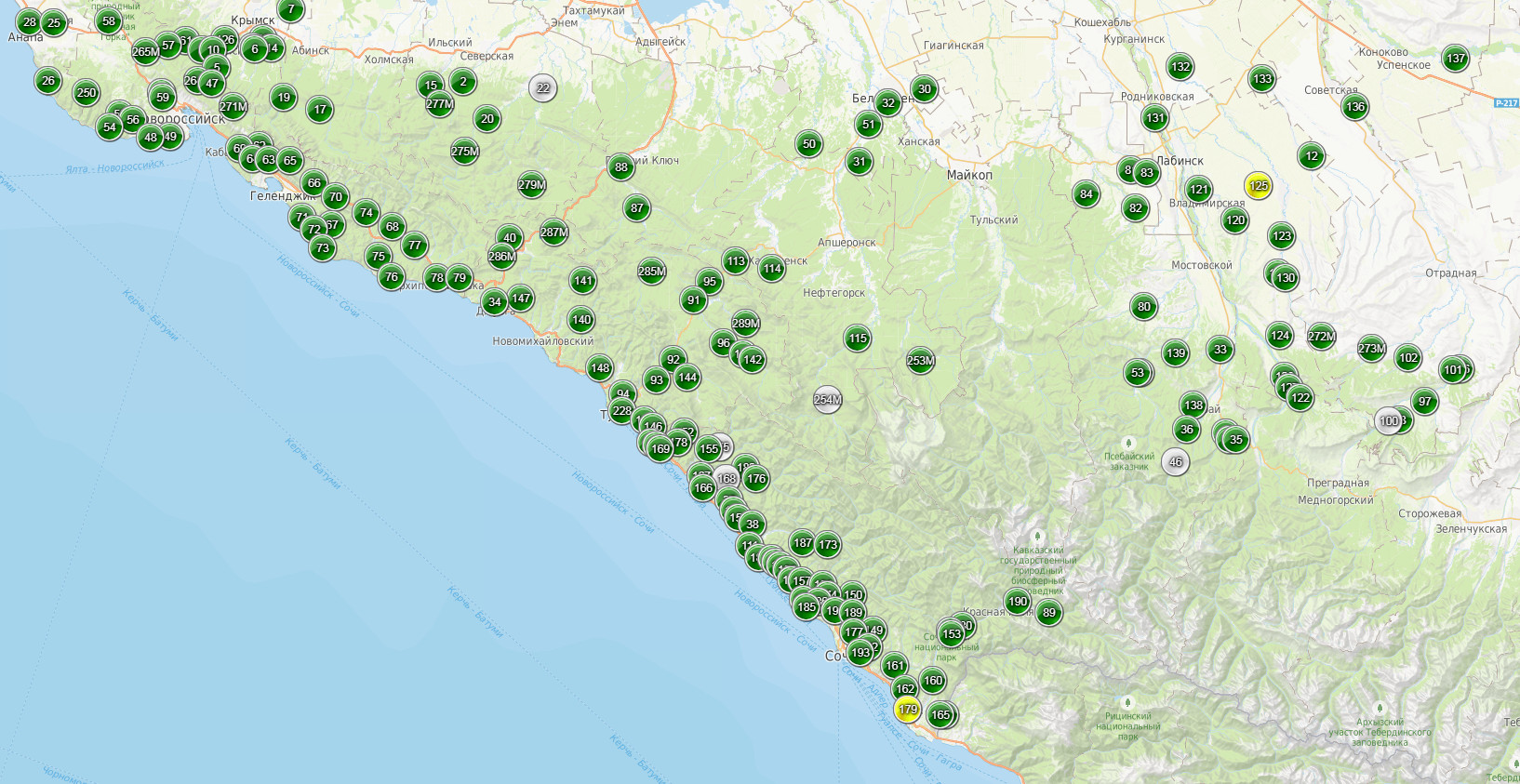 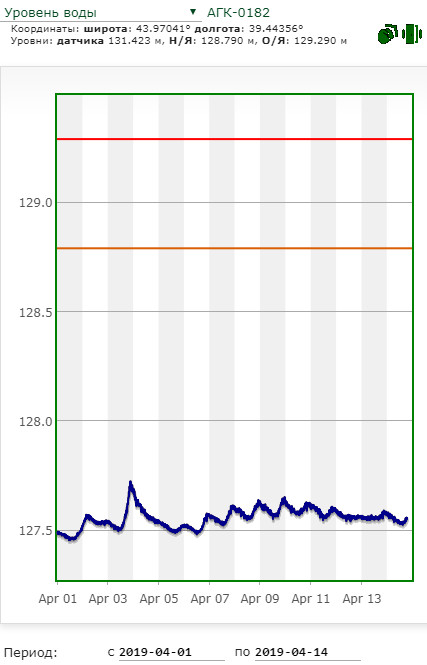 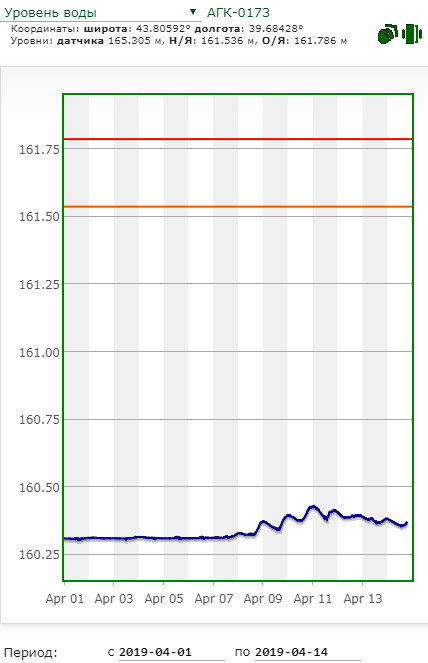 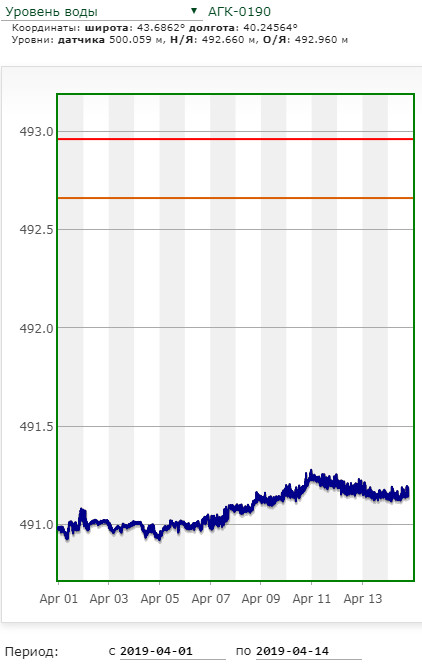 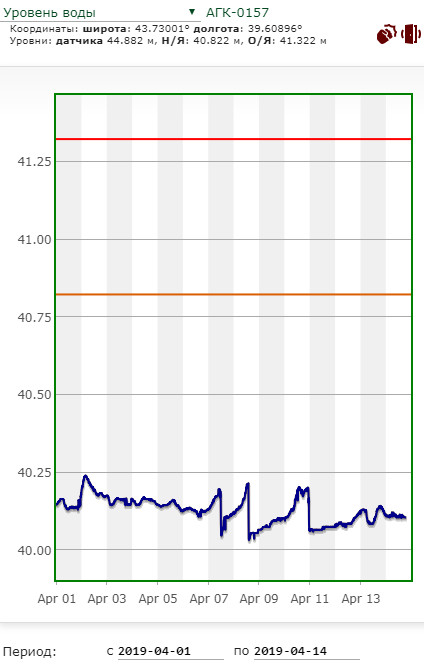 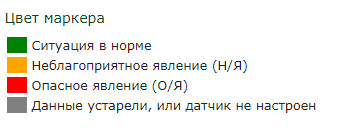 НАИБОЛЕЕ УЯЗВИМЫЕ ТЕРРИТОРИИ В ПАВОДКОВЫЙ ПЕРИОД
ПАВОДКОПАСНЫЕ УЧАСТКИ НА ТЕРРИТОРИИ КРАСНОДАРСКОГО КРАЯ
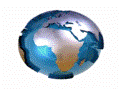 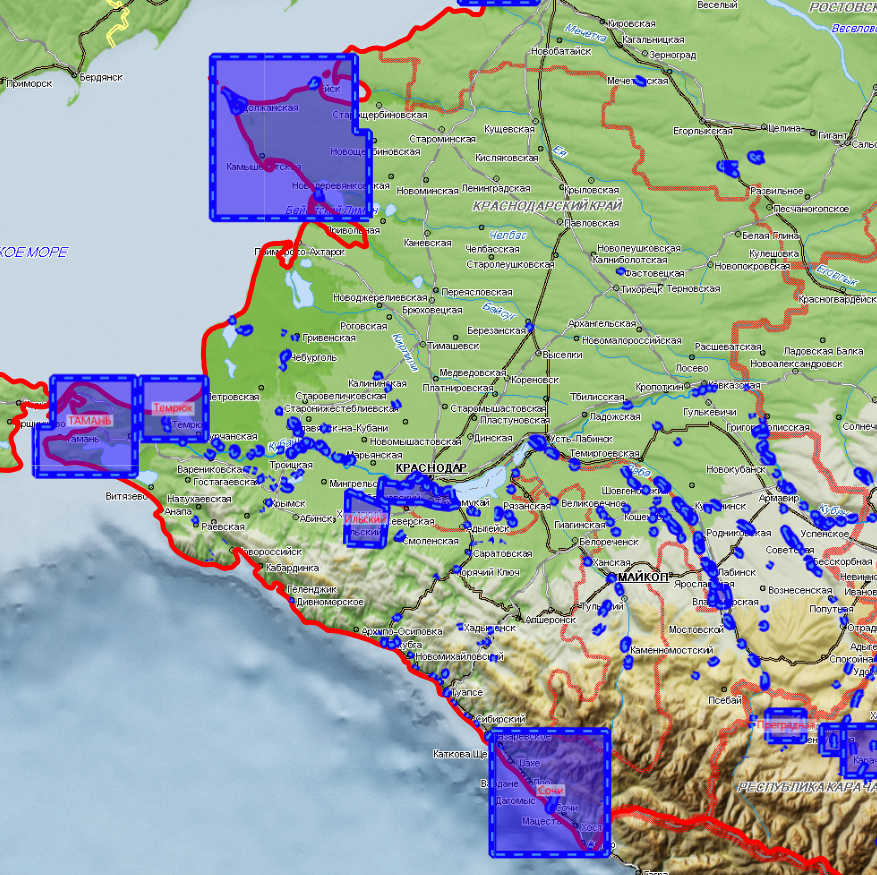 РАСПРЕДЕЛЕНИЕ ЗОН ВЕРОЯТНОСТИ ПАВОДКА
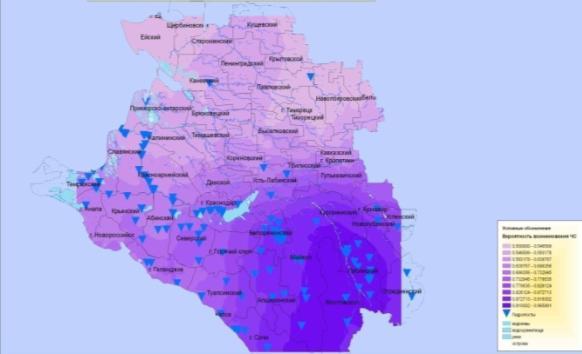 КАРТА ПРОЯВЛЕНИЙ ОПАСНЫХ ЭКЗОГЕННЫХ ГЕОЛОГИЧЕСКИХ ПРОЦЕССОВ
(ФГБУ «ГИДРОСПЕЦГЕОЛОГИЯ»)
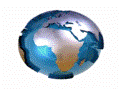 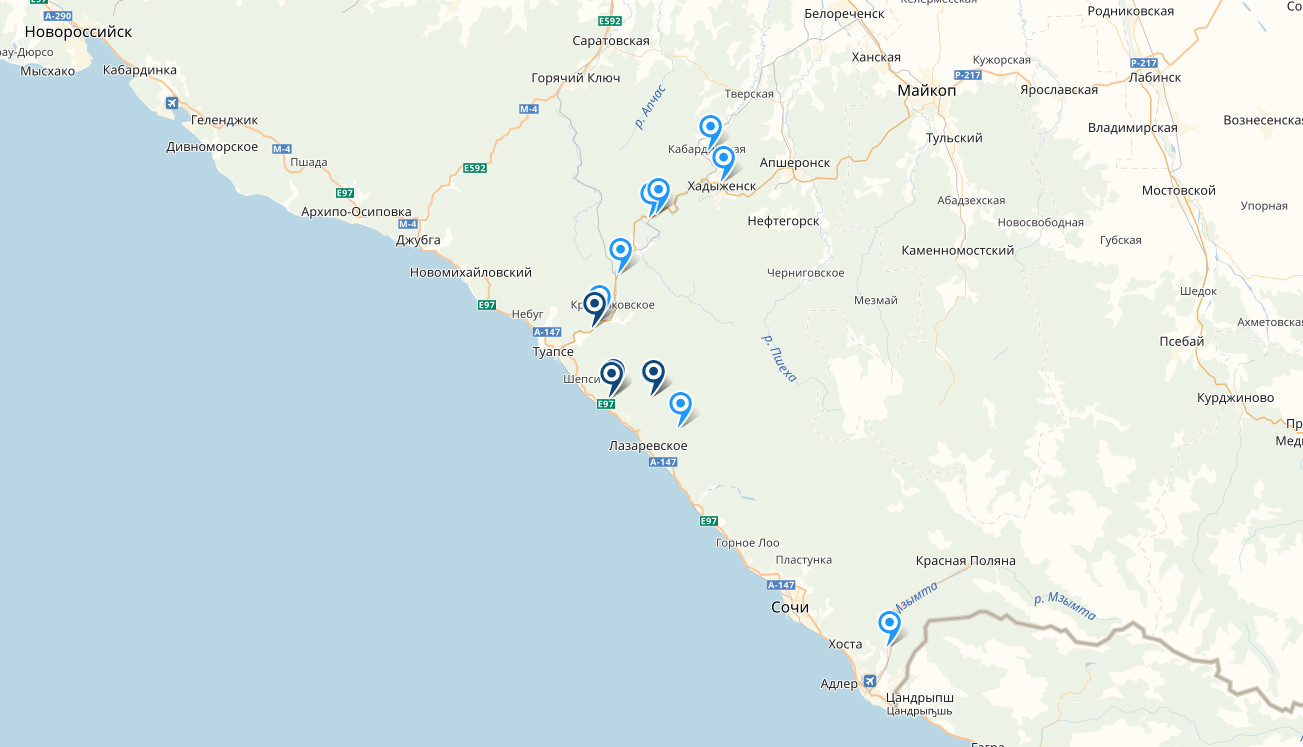 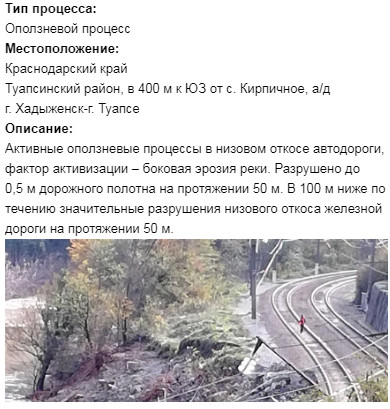 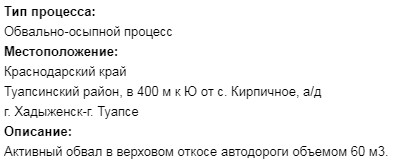 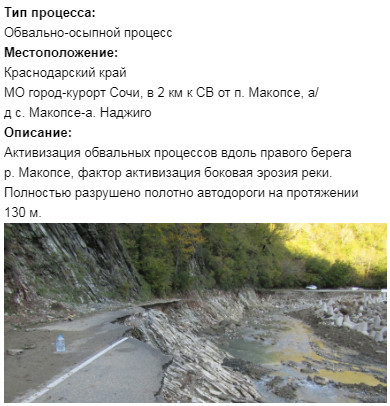 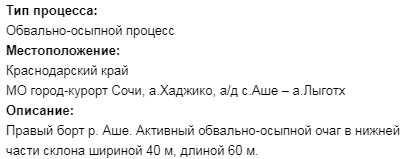 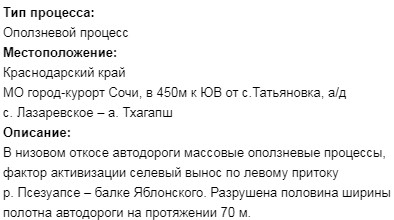 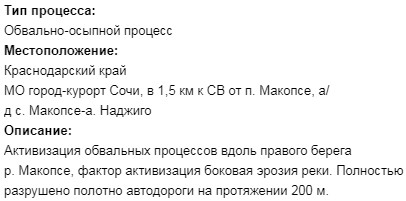 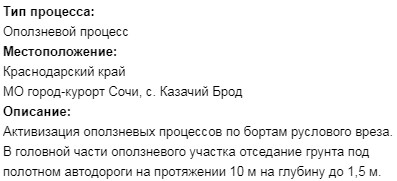 ОПАСНЫЕ ЭКЗОГЕННЫЕ ГЕОЛОГИЧЕСКИЕ ПРОЦЕССЫ НА ТЕРРИТОРИИ КРАСНОДАРСКОГО КРАЯ 
(ФГБУ «ГИДРОСПЕЦГЕОЛОГИЯ»)
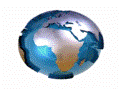 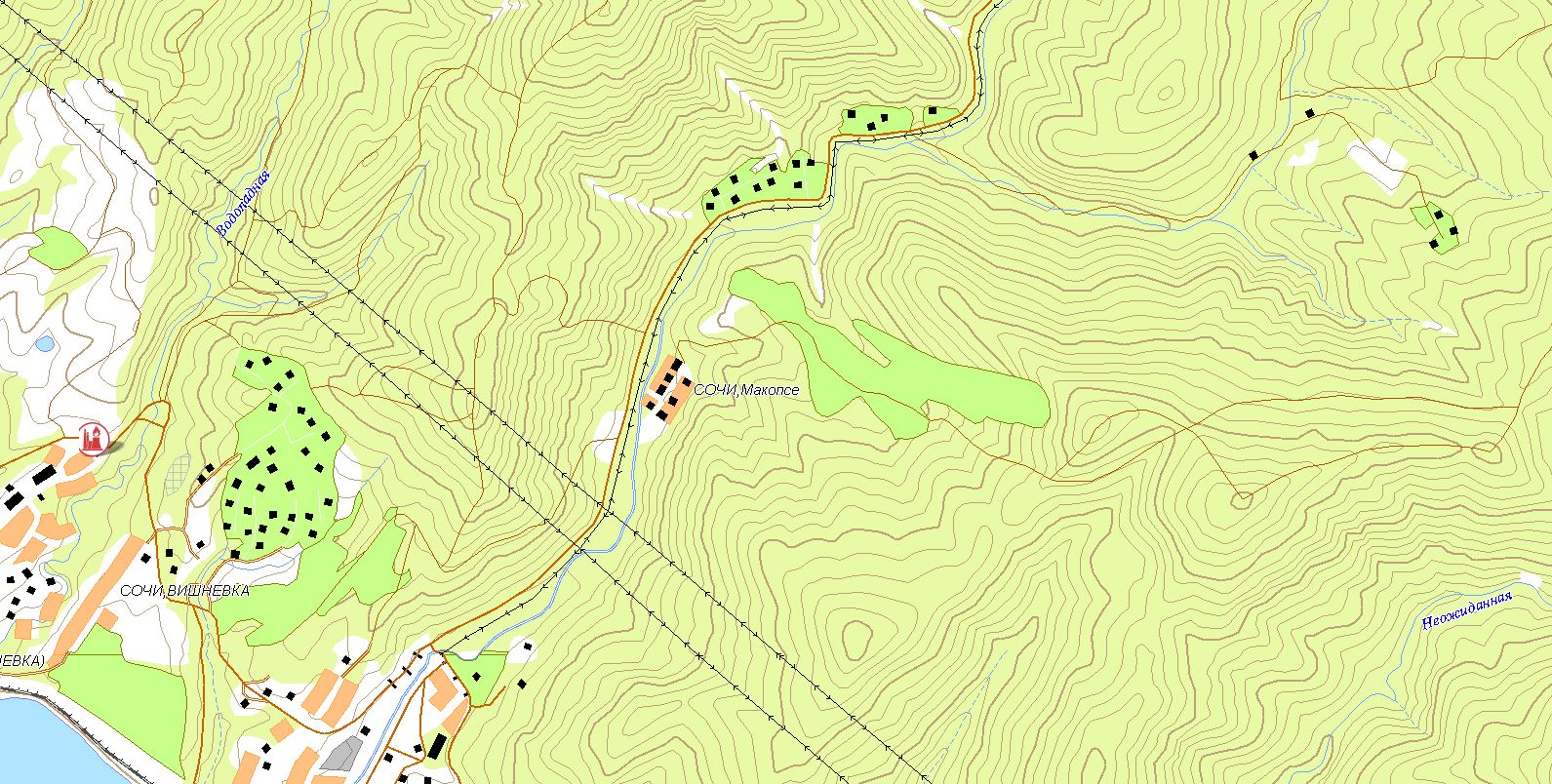 Трехмерная модель участка
Активизация обвальных процессов вдоль правого берега р. Макопсе (2000 м от н.п. Макопсе)
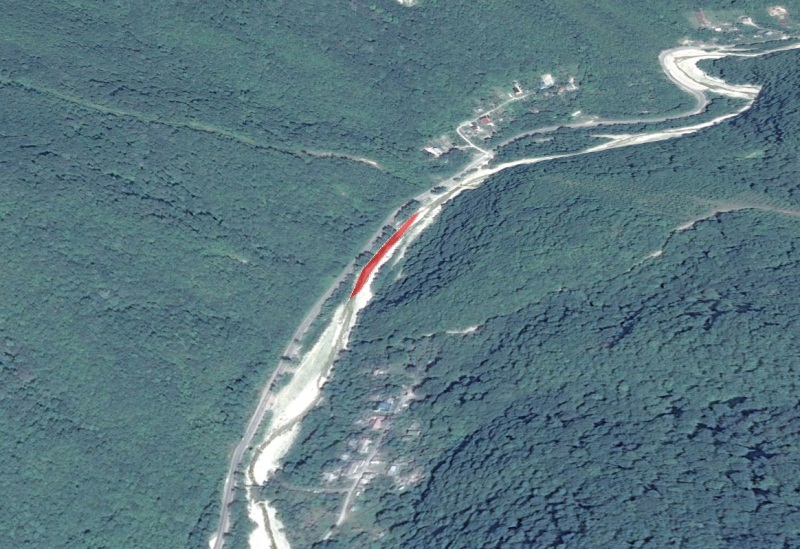 Активизация обвальных процессов вдоль правого берега р. Макопсе (1500 м от н.п. Макопсе)
2000 м
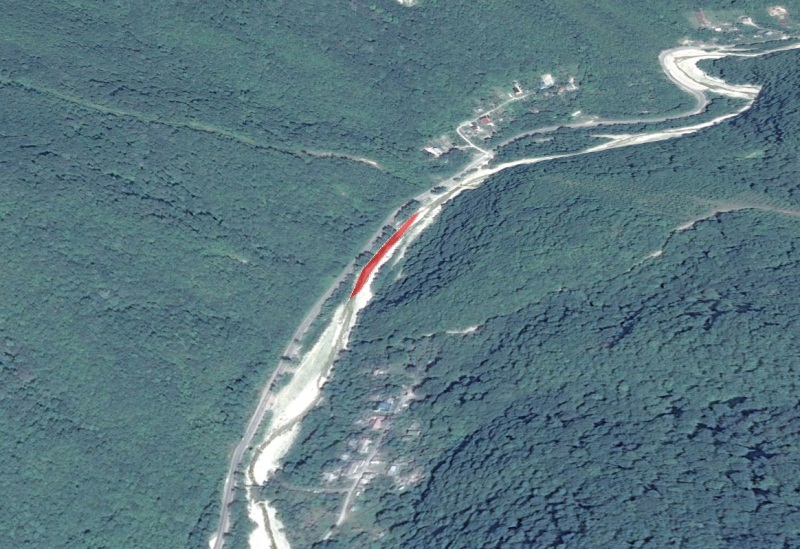 1500 м
Сочи, Вишневка
р. Макопсе
Сочи , Макопсе
ИНФОРМАЦИОННЫЕ МАТЕРИАЛЫ ПО АВТОМОБИЛЬНОЙ ДОРОГЕ А-147 
В КРАСНОДАРСКОМ КРАЕ  (РИСК НАРУШЕНИЯ ТРАНСПОРТНОГО СООБЩЕНИЯ)
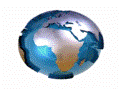 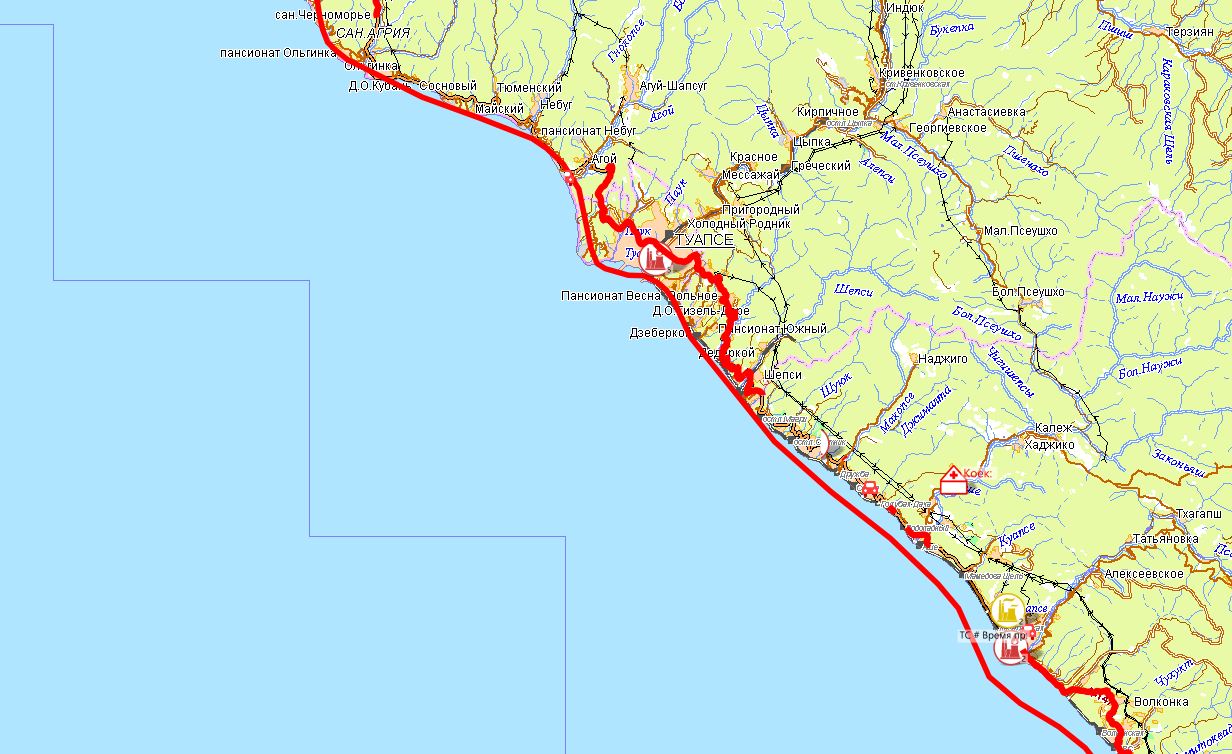 Прогноз порывов ветра
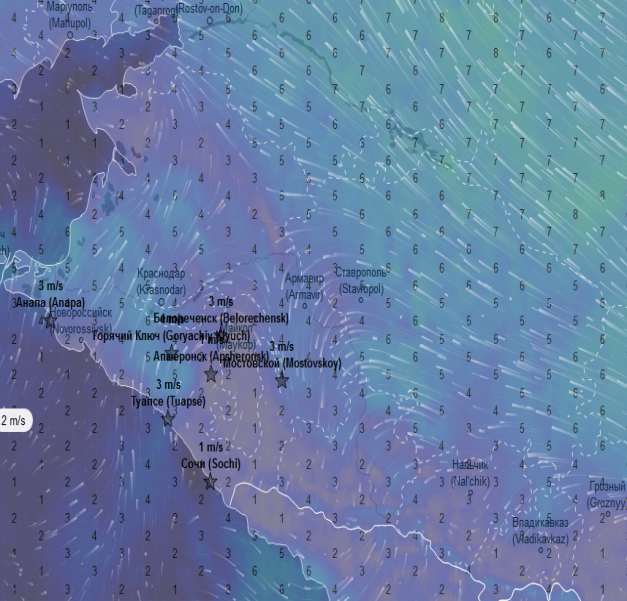 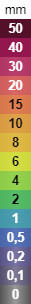 Аварийно-опасный участок 
с 25 по 80 км  боковой ветер)
Туапсе
А147
Трехмерная модель участка
9
ИНФОРМАЦИОННЫЕ МАТЕРИАЛЫ ПО ОСАДКАМ И ПОРЫВАМ ВЕТРА НА ТЕРРИТОРИИ
КРАСНОДАРСКОГО КРАЯ (РИСК НАРУШЕНИЯ ЭЛЕКТРОСНАБЖЕНИЯ НА 15.04.2019)
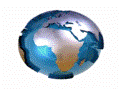 Крымский р-н
Новороссийск
Геленджик
Горячий Ключ
Апшеронский
Туапсинский р-н
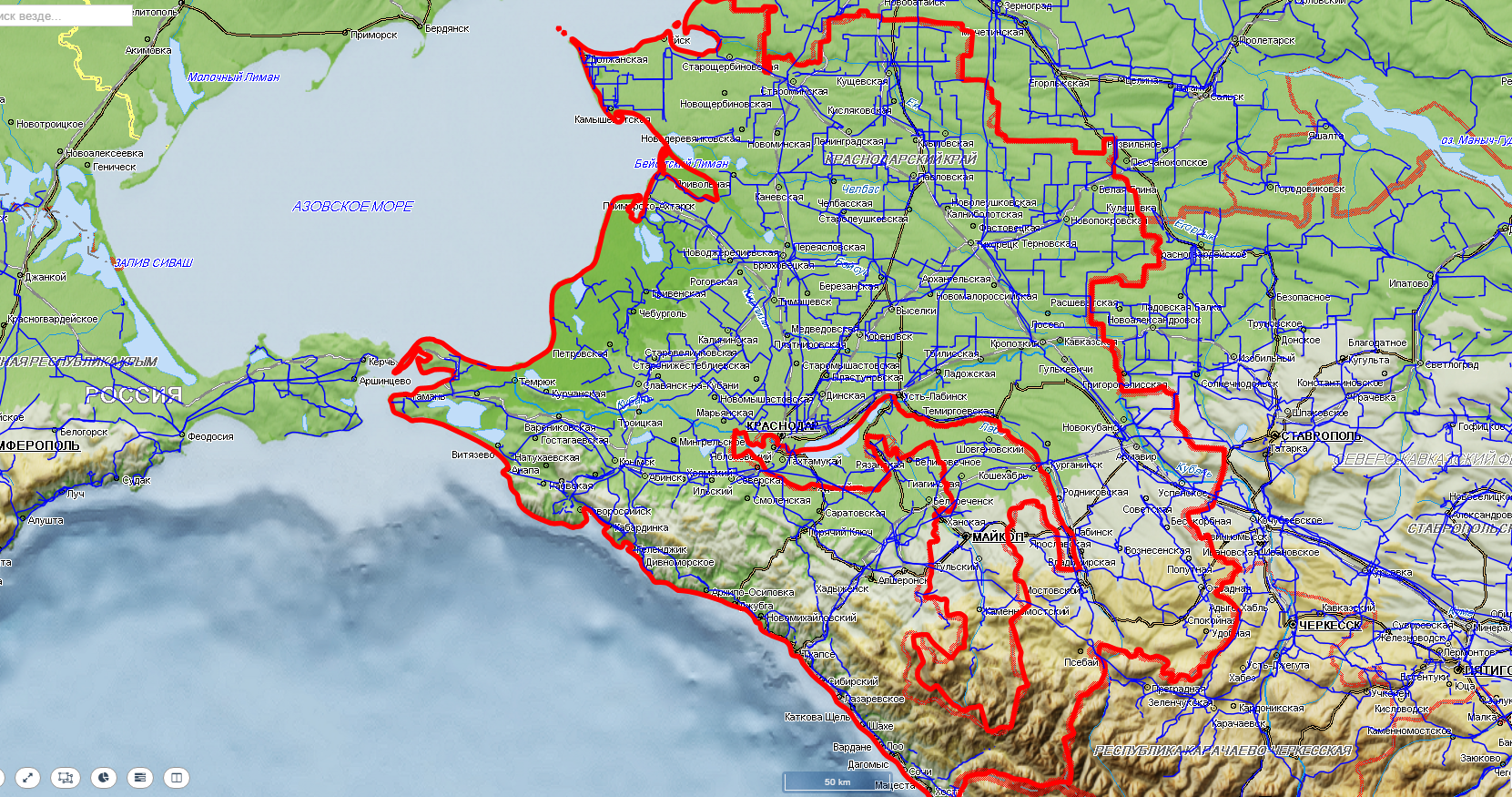 9
6
8
10
10
10
15
14
15
15
15
13
60%
64%
741/19
136/21
487/10
463/9
260/75
389/65
60%
50%
50%
60%
40544/132167
47931/246266
15553/103523
15942/59493
15942/59493
35496/497806
Условные обозначения
- прогноз нарушения ЛЭП
- линии электропередач 110 кВт
- количество осадков в мм за 24 ч
20
- порывы ветра
15
- кол-во домов /населения
1599/10330
- протяженность ЛЭП/ТП (шт.)
321/20
- износ электроэнергетических систем
60%
- муниципальное образование
Славянский